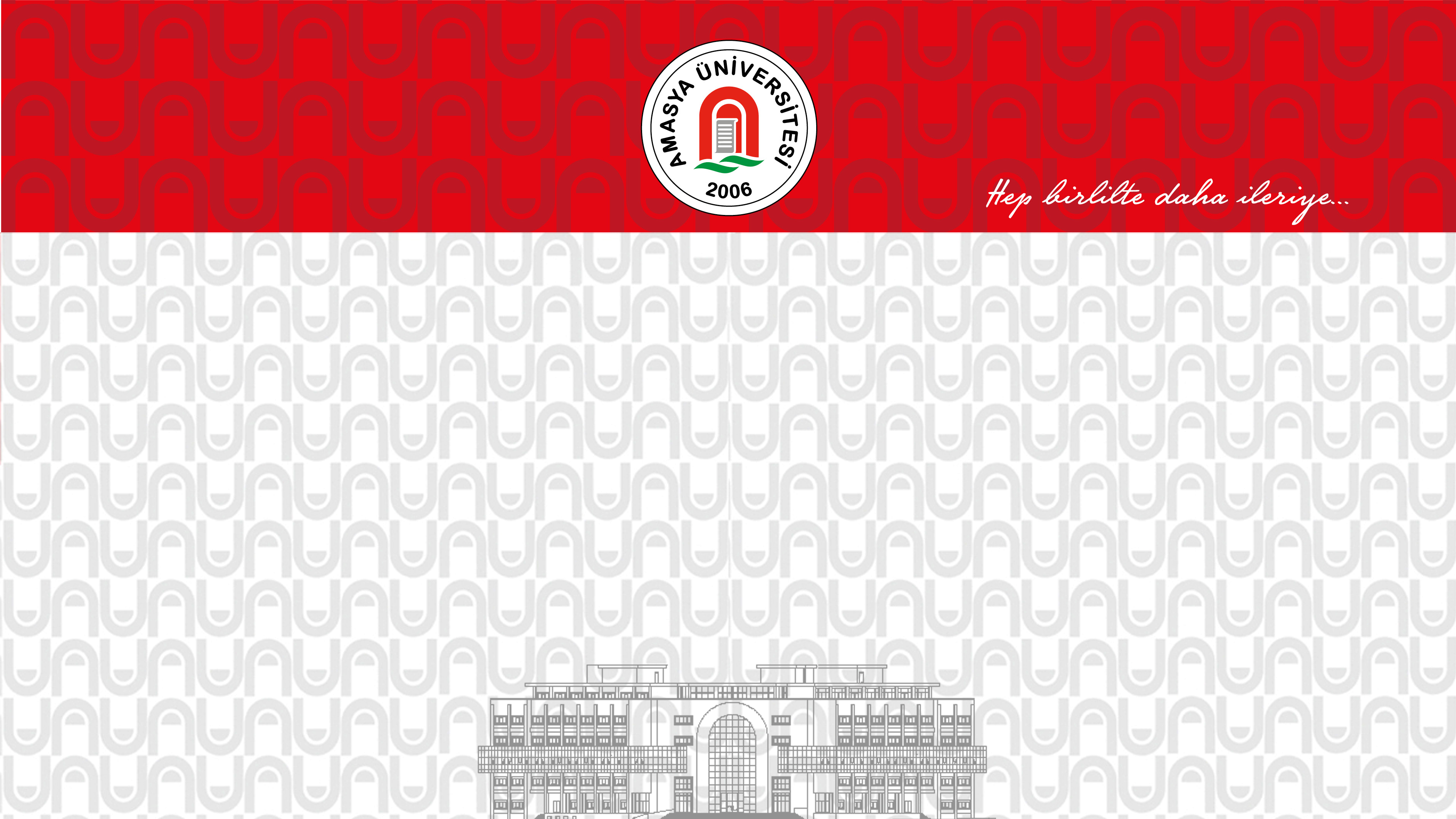 KONUSU
BİRİMİ
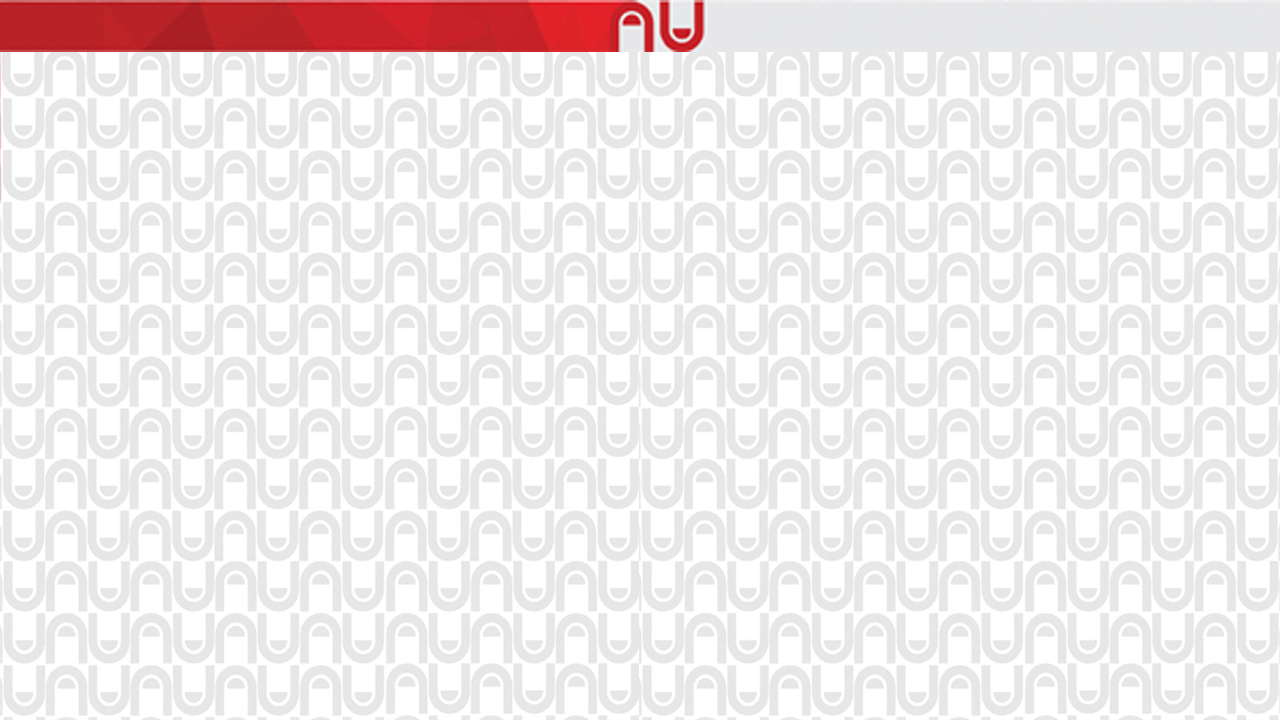 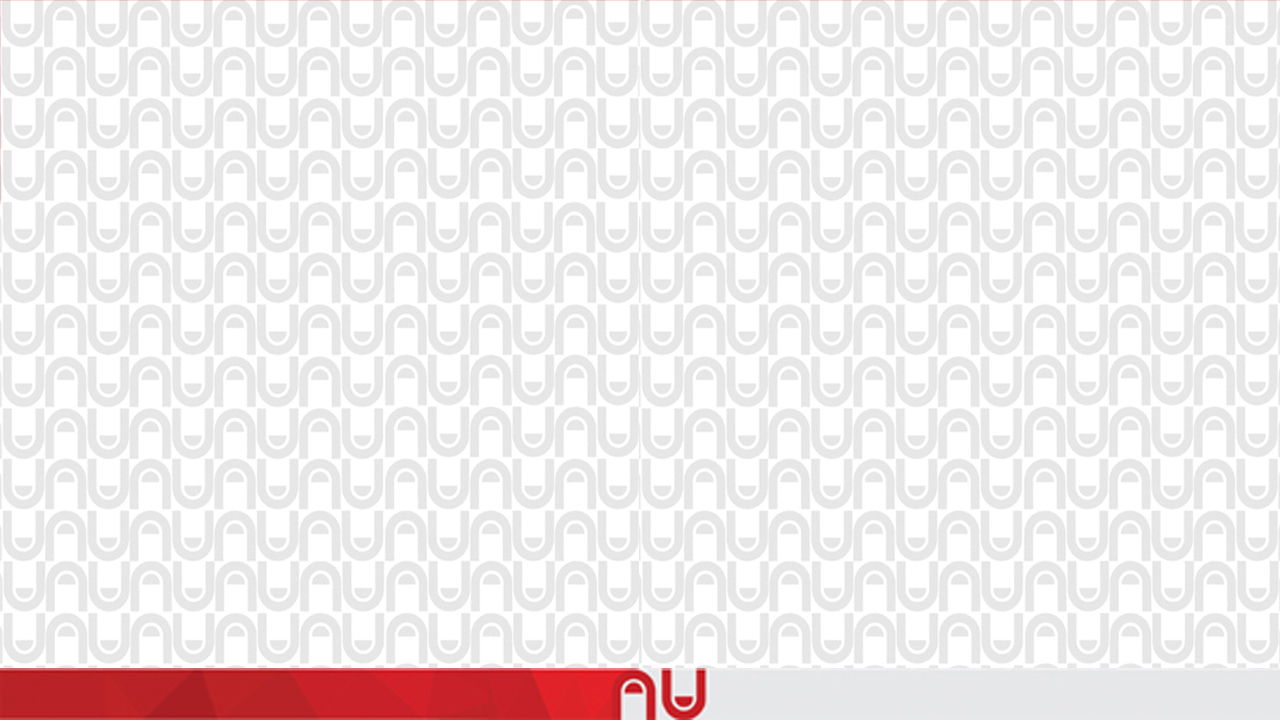